Административные правонарушения, посягающие на права несовершеннолетних
Преподаватель : ТУСУПОВА   А.Ж.
Административные правонарушения, посягающие на права несовершеннолетних
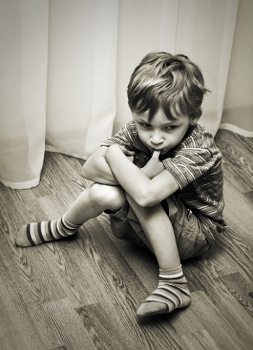 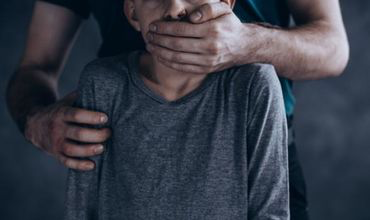 Статья 127. Невыполнение родителями или другими законными представителями обязанностей по воспитанию детей
2. При повторном совершении в течение года после наложения административного взыскания, -
влечет штраф в размере 20 месячных расчетных показателей (48.100тг) либо административный арест до 15 суток.
1. влечет штраф в размере 7 месячных расчетных показателей. (16.835тг)
Статья 128. Вовлечение несовершеннолетнего в совершение административного правонарушения
штраф в размере 50 месячных расчетных показателей.
Статья 129. Невыполнение должностными лицами местных исполнительных органов и (или) законными представителями ребенка обязанности по постановке на учет детей-сирот, детей, оставшихся без попечения родителей, нуждающихся в жилище
2. При повторном совершении правонарушения в течение года после наложения административного взыскания, -
влекут штраф в размере 200 месячных расчетных показателей. (481.000тг)
1. влекут штраф в размере 100 месячных расчетных показателей. (240.500тг)
Статья 130. Невыполнение должностными лицами местных исполнительных органов и (или) законными представителями ребенка обязанности по сохранности жилища детей-сирот, детей, оставшихся без попечения родителей
1. Влечет штраф в размере ста 50 месячных расчетных показателей. (120.250тг)
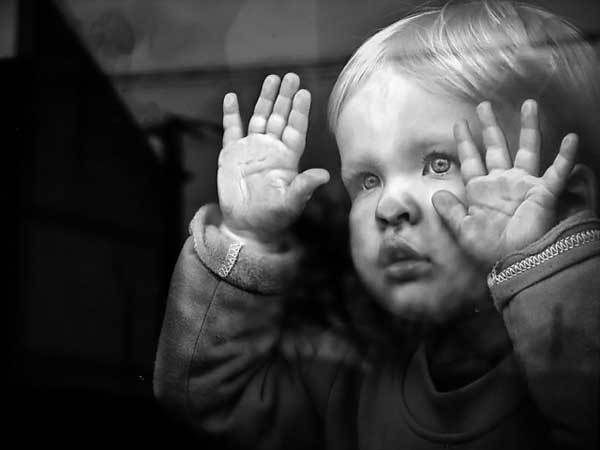 2. При повторном совершении правонарушения в течение года после наложения административного взыскания, -
влечет штраф в размере 200 месячных расчетных показателей. (481,000тг)
Статья 131. Доведение несовершеннолетнего до состояния опьянения
влечет штраф в размере 20 месячных расчетных показателей (48.100тг) либо административный арест на 45 суток.
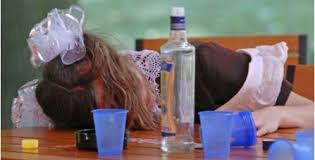 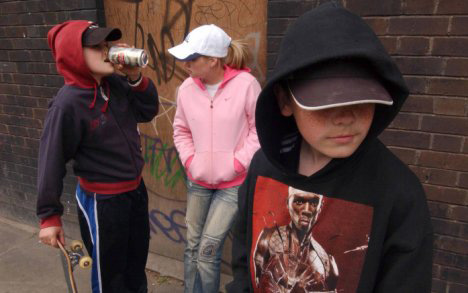 Статья 132. Допущение нахождения несовершеннолетних в развлекательных заведениях в ночное время
2. При повторном совершении правонарушения в течение года после наложения административного взыскания
влечет штраф на физических лиц в размере 20 (48.100), на субъектов малого предпринимательства или некоммерческие организации - в размере 30 (72.150) на субъектов среднего предпринимательства - в размере 50 120.250) , на субъектов крупного предпринимательства - в размере 100 (240.500) месячных расчетных показателей, с приостановлением деятельности или отдельных видов деятельности.
1. (с 22 до 6 часов утра)
влечет штраф на физических лиц в размере 10 (24.050), на субъектов малого предпринимательства или некоммерческие организации - в размере 15 (36.075), на субъектов среднего предпринимательства - в размере 30 (72.150), на субъектов крупного предпринимательства - в размере 50 (120.250) месячных расчетных показателей.
Статья 133. Продажа табака и табачных изделий лицам и лицами, не достигшими восемнадцати лет
штраф на физических лиц в размере 7 (16.835)  на субъектов малого предпринимательства - в размере 15 (36.075) на субъектов среднего предпринимательства - в размере 30 (72.150) , на субъектов крупного предпринимательства - в размере 80 (192.400) месячных расчетных показателей.
При повторном совершении правонарушения в течение года после наложения административного взыскания,- влечет штраф на физических лиц в размере 20 (48.100) на субъектов малого предпринимательства - в размере 30 (72.150) на субъектов среднего предпринимательства - в размере 50 (120.250) , на субъектов крупного предпринимательства - в размере 160 (384.800) месячных расчетных показателей.
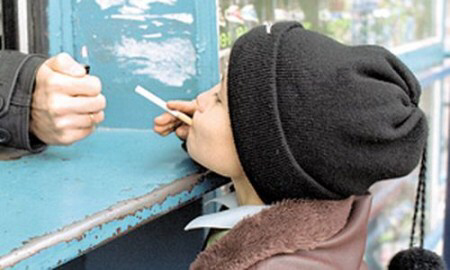 Статья 134. Продажа несовершеннолетним предметов и материалов эротического содержания
1. штраф на физических лиц в размере 20 (48.100) на субъектов малого предпринимательства - в размере 40 (96.200) , на субъектов среднего предпринимательства - в размере 60 (144.300) , на субъектов крупного предпринимательства - в размере 80 (192.400) месячных расчетных показателей, с конфискацией предметов и материалов эротического содержания
2. При повторном совершении правонарушения в течение года после наложения административного взыскания, -
влечет штраф на физических лиц в размере 40 (96.200), на субъектов малого предпринимательства - в размере 60 (144.300), на субъектов среднего предпринимательства - в размере 80 (192.400) на субъектов крупного предпринимательства - в размере 160 (384.800) месячных расчетных показателей, с конфискацией предметов и материалов эротического содержания.
Статья 135. Нарушение порядка и сроков представления в Республиканский банк данных детей-сирот, детей, оставшихся без попечения родителей, и лиц, желающих принять детей на воспитание в свои семьи, и разглашение сведений о детях-сиротах, детях, оставшихся без попечения родителей
1) несоблюдения сроков представления сведений о детях-сиротах и детях, оставшихся без попечения родителей, в Республиканский банк данных детей-сирот, детей, оставшихся без попечения родителей, и лиц, желающих принять детей на воспитание в свои семьи;
2) представления недостоверных сведений о детях-сиротах, детях, оставшихся без попечения родителей, сокрытия данных, подлежащих отражению в Республиканском банке данных детей-сирот, детей, оставшихся без попечения родителей, и лиц, желающих принять детей на воспитание в свои семьи;
3) незаконного разглашения данных о детях-сиротах, детях, оставшихся без попечения родителей, содержащихся в Республиканском банке данных детей-сирот, детей, оставшихся без попечения родителей, и лиц, желающих принять детей на воспитание в свои семьи
влечет штраф в размере 30 (72.150) месячных расчетных показателей.